Документообіг: поняття та завдання
ДОКУМЕНТООБІГ
Документообіг - це діяльність з організації руху документів в організації з моменту їх створення або отримання до завершення виконання документа, включаючи його архівацію і подальше зберігання. 
	Одним із завдань керівника є встановлення правил і порядку роботи з документами в організації і контроль за їх дотриманням у структурних підрозділах, тобто документообіг. 
	Діяльність будь-якого підприємства, відбивається в документах. Для того щоб поліпшити якість роботи підприємства,організації, необхідно оптимізувати її документообіг, що дозволить знизити поточні витрати та операційні витрати, підвищити якість обслуговування, керованість підприємства. У свою чергу, це дозволить знизити собівартість послуг (витрати людської праці знизяться), прискорити прийняття рішень, а отже, підвищить привабливість підприємства для клієнтів.
ЕТАПИ ДОКУМЕНТООБІГУ
прийом і первинна обробка (або експедиційна обробка) надходять в організацію документів;
попередній розгляд документів службою документаційного забезпечення управління;
реєстрація документів;
організація руху документів всередині організації (що включає інформаційно-довідкову роботу, доведення документів до виконавців, контроль за їх виконанням, а також проходження узгодження і підписання проектів документів);
обробка (експедиційна) виконаних і відправляються документів.
ЗАХОДИ ОПТИМІЗАЦІЇ ДОКУМЕНТООБІГУ
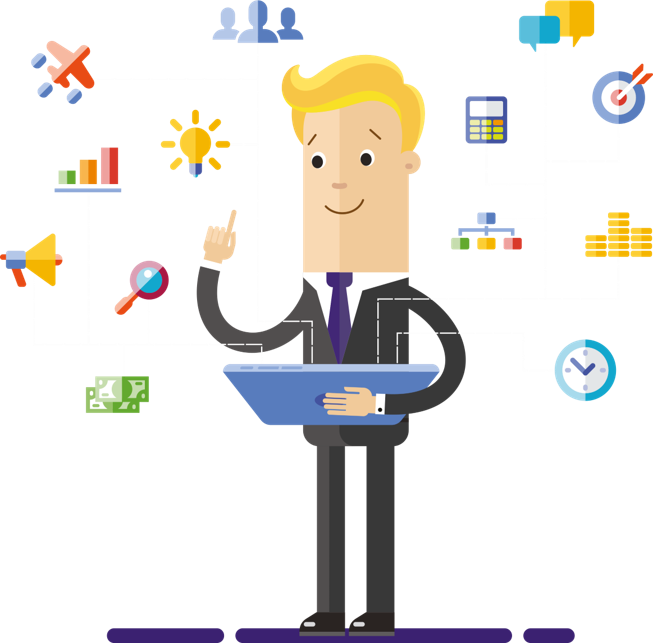 Технічні заходи
Організаційні заходи
Програмно-технічні заходи
Організаційно-проектні заходи
Організаційні заходи
розробка нормативних правових актів організації та методичних документів, які встановлюють вимоги, правила, рекомендації з організації документообігу як в цілому по організації, так і на окремих ділянках роботи з документами або за окремими видами документів;

 чітка організація роботи служби, відповідальної за діловодство, облік і збереження документів, раціональний розподіл функціональних обов'язків між працівниками цієї служби;

 організація роботи з документами в структурних підрозділах.
Технічні заходи
засоби оргтехніки, комп'ютерної техніки, що надають широкі можливості для підготовки документів, проведення електронного узгодження, забезпечення документообігу, організації оперативного зберігання документів.
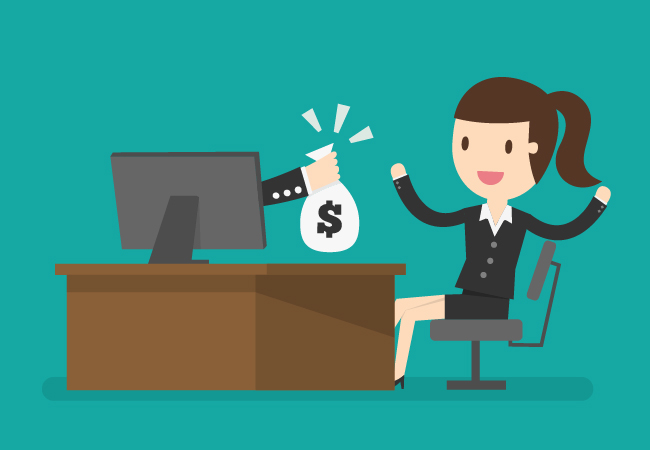 Програмно-технічні заходи
застосовуючи комп'ютерну техніку, організації можуть використовувати системи електронного документообігу, текстові і табличні редактори (Word, Excel і ін.), Електронну пошту, факс та ін. Оптимальною є використання системи електронної обробки документів і обміну документами між підрозділами.
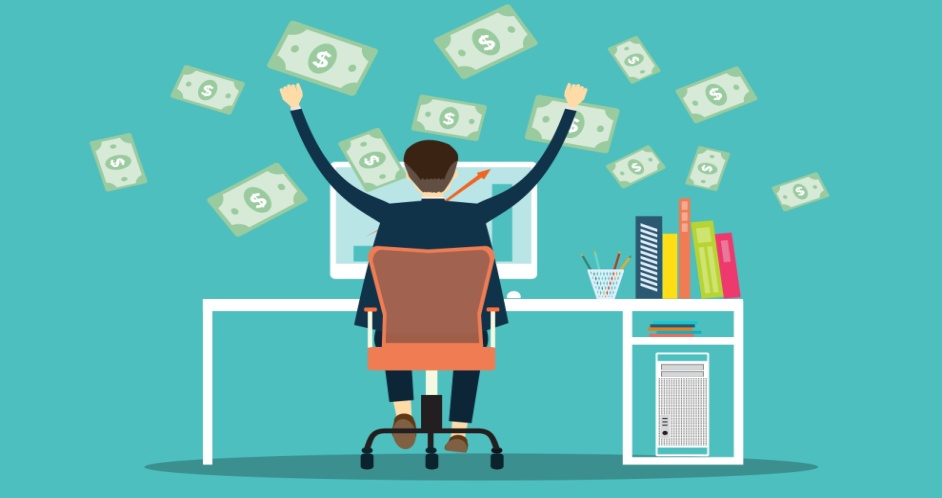 Організаційно-проектні заходи
потрібні при впровадженні системи електронної обробки документів і мають на увазі, в першу чергу, вироблення найбільш оптимальних маршрутів проходження документів, того шляху, по якому проходить документ або комплекс взаємопов'язаних документів під час вирішення певної задачі або реалізації певного процесу. Тут точками проходження будуть інстанції (робочі місця), на яких здійснюються операції з документом. Головним завданням в організації документообігу в такому проекті буде забезпечення оперативного проходження документа по найбільш короткому і прямим маршрутом з найменшими витратами часу. При цьому повинні бути виключені повторні операції, поворотні рухи документа, не обумовлені ділової необхідністю. Інформація представляється графічним способом, що дозволяє наочно і чітко показати і рух документа (документів), і послідовність операцій, що здійснюються в ході реалізації якої-небудь функції (завдання) або процесу, і, відповідно, рух документів, що використовуються при вирішенні даного завдання або реалізації процесу.
В результаті організаційно-проектних робіт створюються нові документи, що мають юридичне значення для діяльності організації, як то: табелі форм документів, блок-схеми маршрутів, графіки документообігу, схеми переміщення документів.
ДЯКУЮ ЗА УВАГУБАЖАЮ УСПІХІВ!